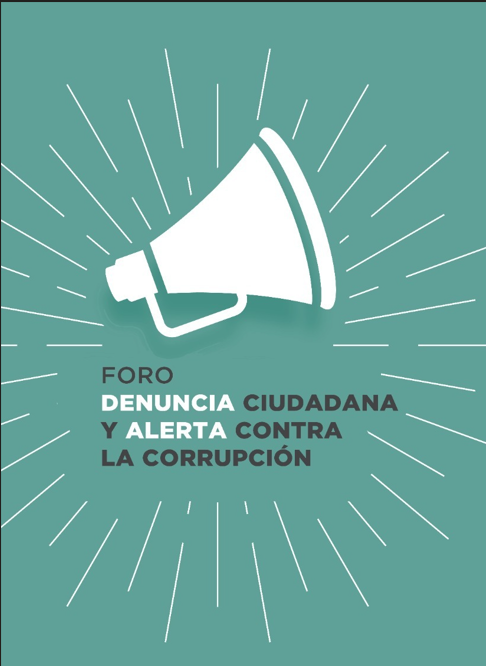 Mecanismo de Alerta de posibles actos de corrupción en Michoacán
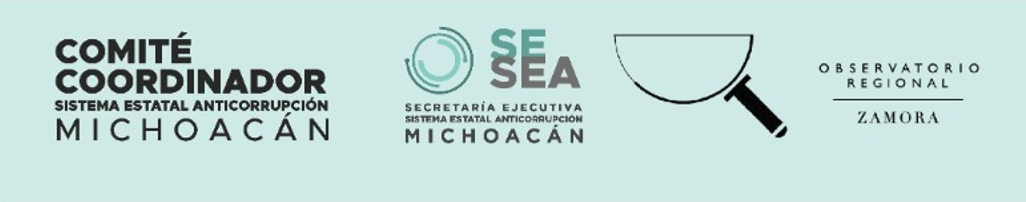 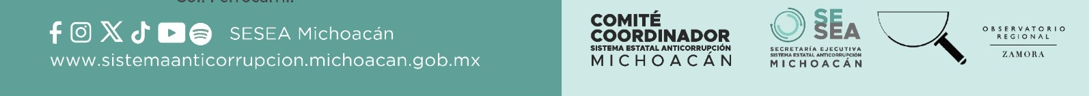 Fundamento
Problemática

Personas que no desean ser parte de una investigación o procedimiento administrativo.
No se cuenta con pruebas o datos específicos acerca del acto.
No se reúnen los requisitos para la presentación de una denuncia y para la integración de una investigación.
Inexistencia de un mecanismo de atención en el momento en el que la persona se está enfrentando a una conducta irregular por parte de una persona servidora pública.
Proceso para la emisión de los 
Lineamientos de Denuncias y Alertas 
del Sistema Estatal Anticorrupción
Alerta 

Aviso que proporciona datos generales sobre hechos pasados, presentes o de probable realización futura, relacionados con la presunta comisión de faltas administrativas o hechos de corrupción por parte de personas servidoras públicas en el ejercicio de sus funciones, con el fin de que las autoridades competentes obtengan información útil que permita la implementación de mecanismos para identificar y prevenir dichas conductas.
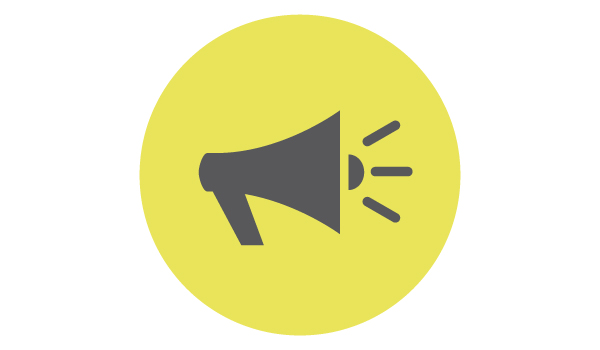 Alerta 

 La alerta no dará inicio de manera automática a la investigación administrativa o penal 
 No requiere satisfacer los requisitos establecidos para la denuncia. 
 Se equipara a un reporte con el objetivo de detectar áreas de atención, realizar mapas de riesgo, implementar controles y mecanismos de prevención, así como emitir recomendaciones no vinculantes por parte del Comité Coordinador.
Alerta 

 Cualquier persona puede presentar una alerta a través del SIDESEA.
 Es posible presentar alertas en tiempo real, es decir, en el momento en el que se esté dando la conducta irregular de la persona servidora pública.
 Si el Órgano Interno de Control considera que cuenta con información suficiente sobre la presunta comisión de una falta administrativa podrá iniciar la investigación de oficio. (Art. 91 de la LGRA y LRAEMO)
Procedimiento de Alerta
¡MUCHAS GRACIAS POR 
SU ATENCIÓN!
UNIDAD DE DENUNCIA CIUDADANA
Teléfono: 4432984009 extensión 1007
Correo: denuncias@seseamichoacan.mx
SIDESEA 
https://pdeanticorrupcion.michoacan.gob.mx/s5/
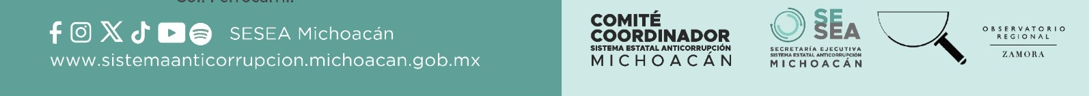